Figure 4. (A) NMDA current recovery from desensitization in a non-CD and a CD cytomegalic neuron. Percent ...
Cereb Cortex, Volume 14, Issue 6, June 2004, Pages 634–646, https://doi.org/10.1093/cercor/bhh024
The content of this slide may be subject to copyright: please see the slide notes for details.
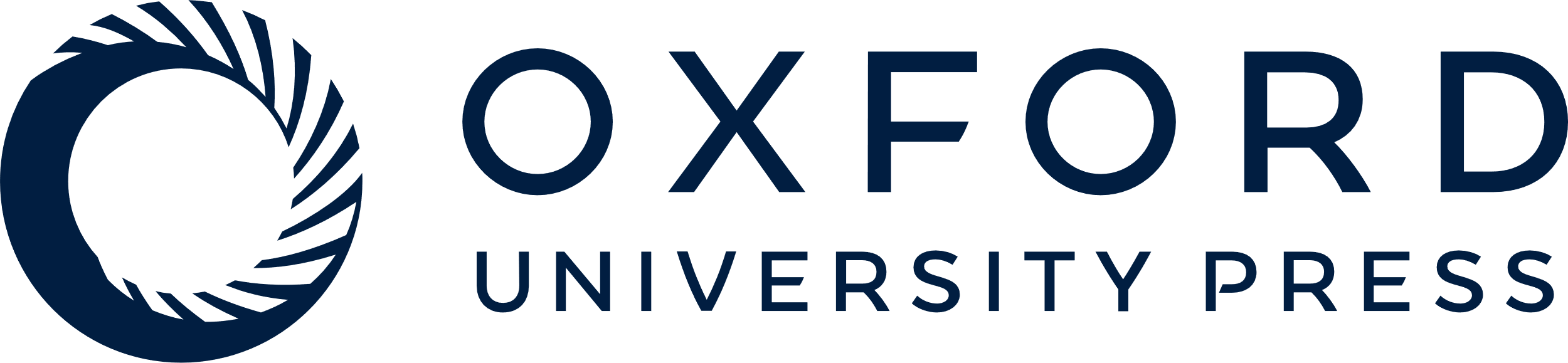 [Speaker Notes: Figure 4. (A) NMDA current recovery from desensitization in a non-CD and a CD cytomegalic neuron. Percent recovery was examined in the three groups of neurons by repeated applications (every 15 s) of NMDA (100 µM, 2 s duration), each followed by a second application in 250 ms increments. (B) Graph illustrating the peak NMDA current percent recovery as a function of time in non-CD cells (n = 9), CD normal-appearing cells (n = 8) and CD cytomegalic cells (n = 5). At 250–1000 ms, the CD cytomegalic cells recovered faster than the CD normal-appearing and non-CD cells (ANOVA followed by post hoct-tests, P < 0.03–0.001).


Unless provided in the caption above, the following copyright applies to the content of this slide:]